Welcome to 4th grade
My Name is Ms. Hinkel
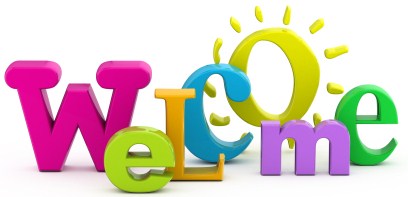 Room 312
Put up backpacks
Take your seats for attendance
This Photo by Unknown Author is licensed under CC BY
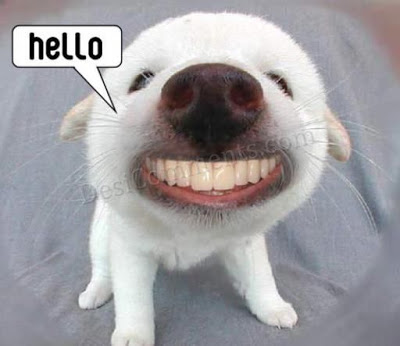 Meet & Greet
Say “Hello” to your table and introduce yourself
This Photo by Unknown Author is licensed under CC BY-NC-ND
Morning Meeting
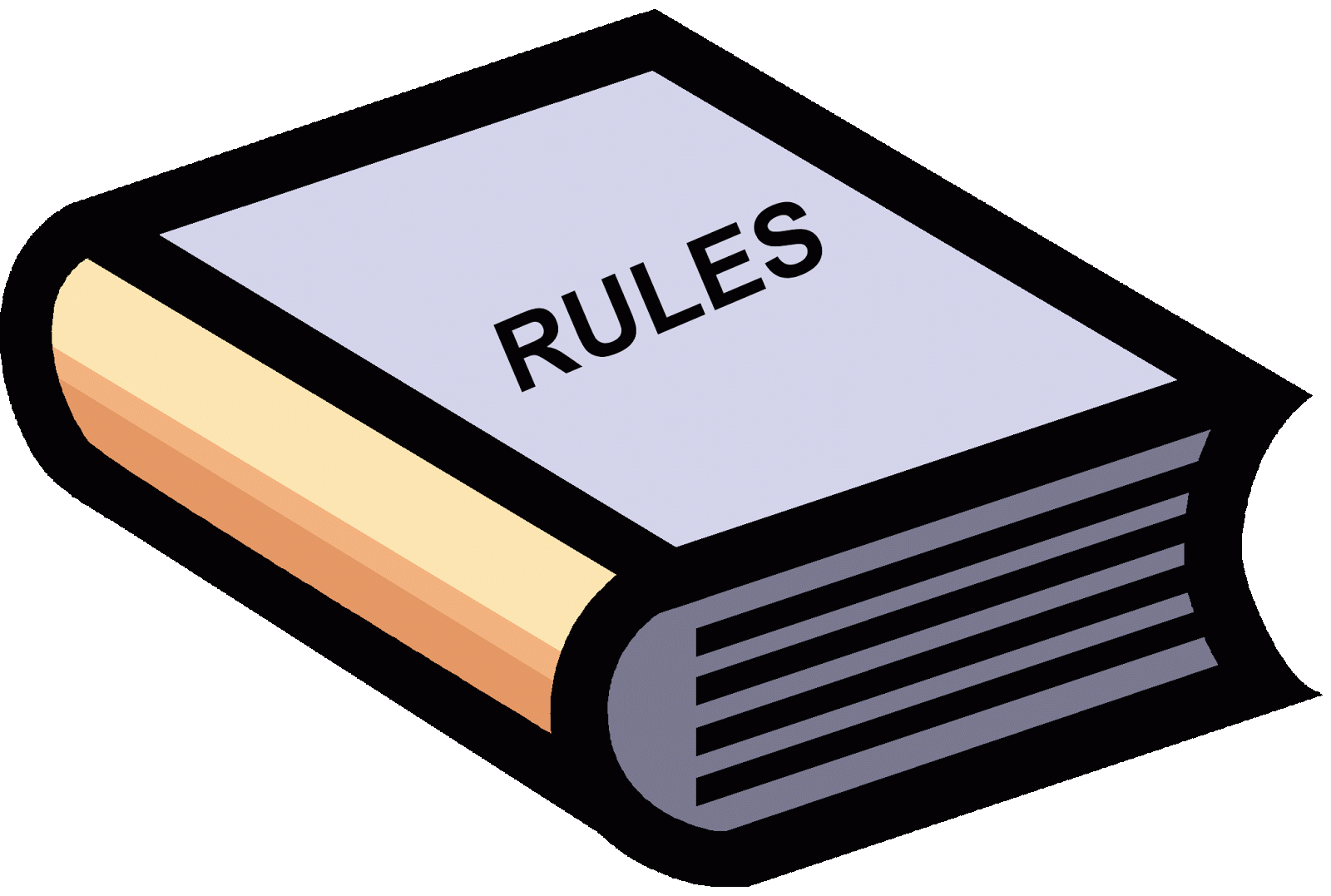 Come to the carpet for Morning Meeting 
Classroom Rules and Consequences 
Classroom name/theme
This Photo by Unknown Author is licensed under CC BY
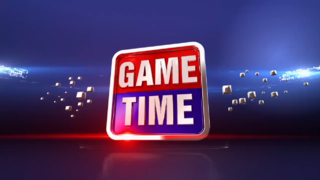 It’s Game Time!
Hands Up Pair Up
This Photo by Unknown Author is licensed under CC BY-SA
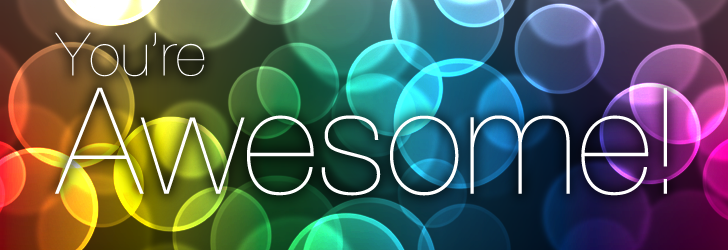 This Photo by Unknown Author is licensed under CC BY-NC-ND
YOU ARE DOING GREAT!
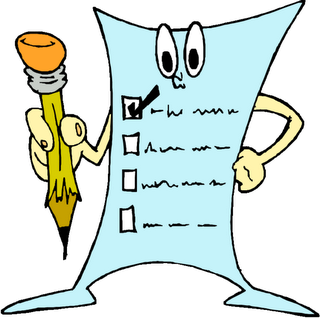 Schedule For Today
Schedule for today and the week 
Goals/Expectations 
Why should I care?
This Photo by Unknown Author is licensed under CC BY-SA-NC
Reading Time
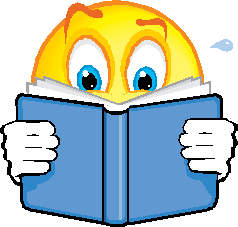 What should it look like? 
Goals
Rules for the library
Worksheet
This Photo by Unknown Author is licensed under CC BY-NC-ND
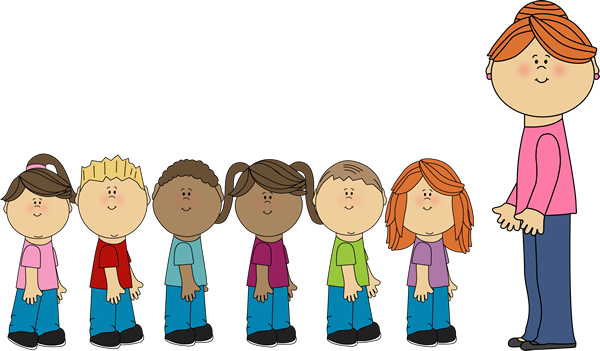 Line Up
Rules and expectations 
Practice makes perfect
This Photo by Unknown Author is licensed under CC BY-NC-ND
Writing
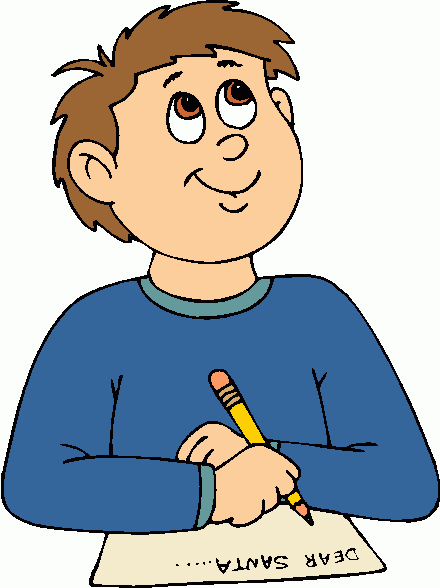 Lesson for the day/week 
Expectations 
What would you do if you were given a minion for a week?
This Photo by Unknown Author is licensed under CC BY-SA-NC
Sharing Writing
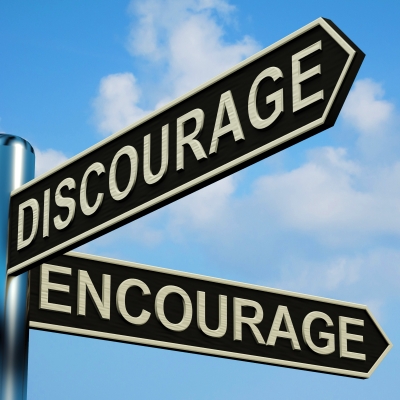 When students share 
Rules and expectations 
Be courteous!
This Photo by Unknown Author is licensed under CC BY-NC-ND
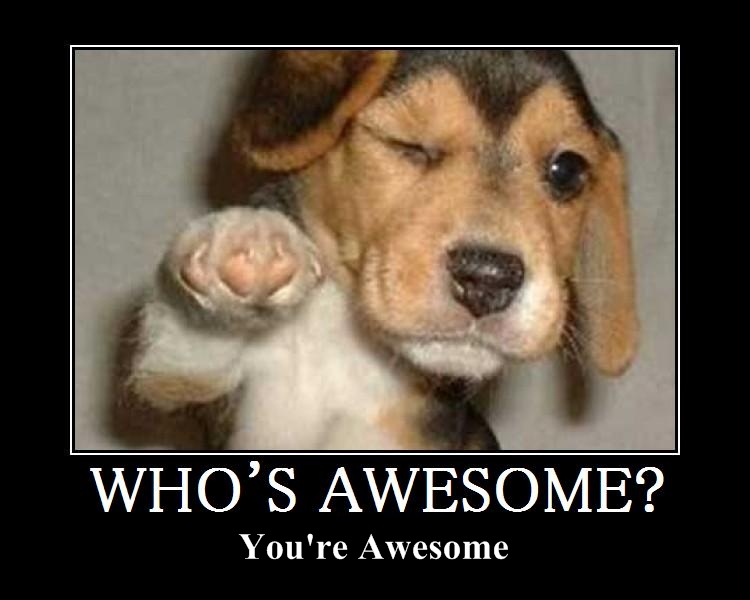 Snack Break!
This Photo by Unknown Author is licensed under CC BY-SA
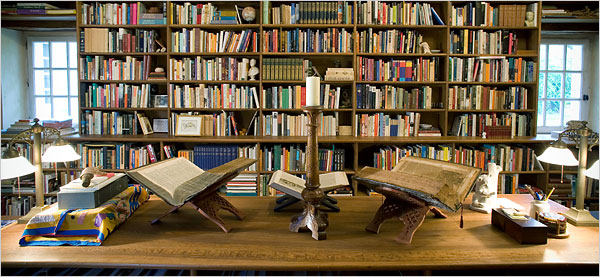 Library
Review rules 
Let’s go!
This Photo by Unknown Author is licensed under CC BY-NC-ND
Let's Get Creative
Name tags! 
Get supplies 
Be kind
Be appropriate
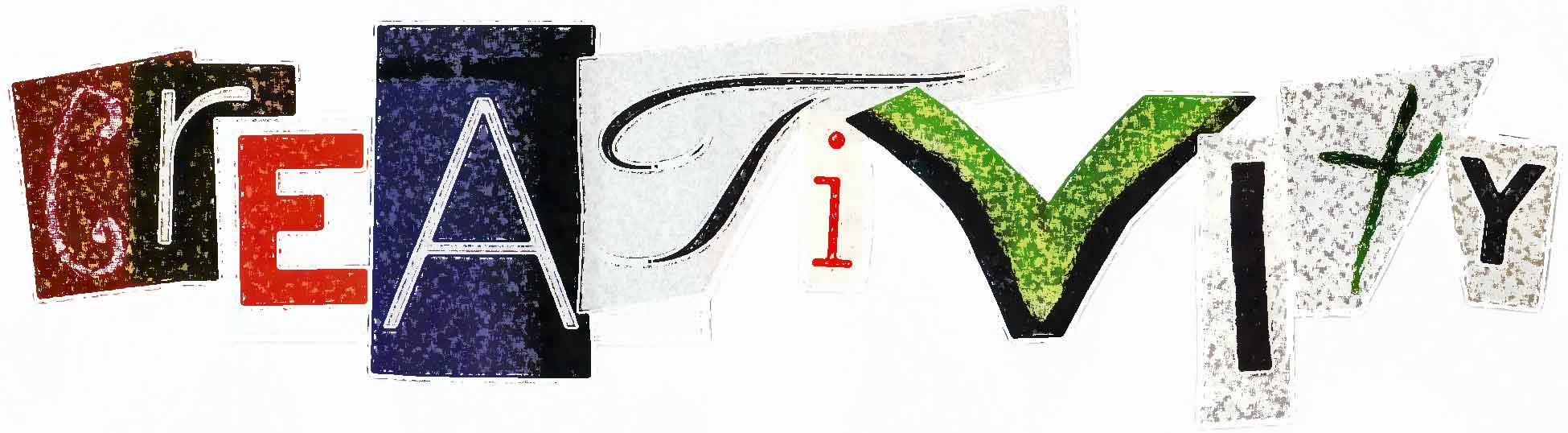 This Photo by Unknown Author is licensed under CC BY-SA
Lunch!
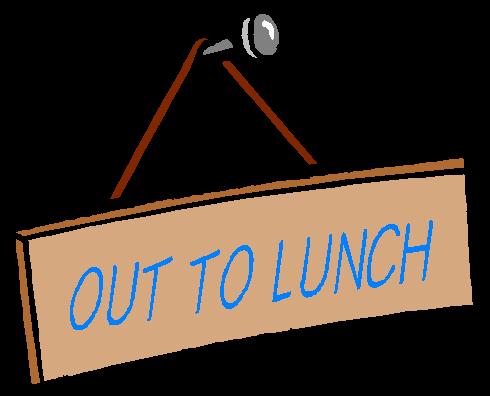 Review lunch and recess rules 
How to come back to class 
Bathroom Break! 
Let’s eat!
This Photo by Unknown Author is licensed under CC BY-ND
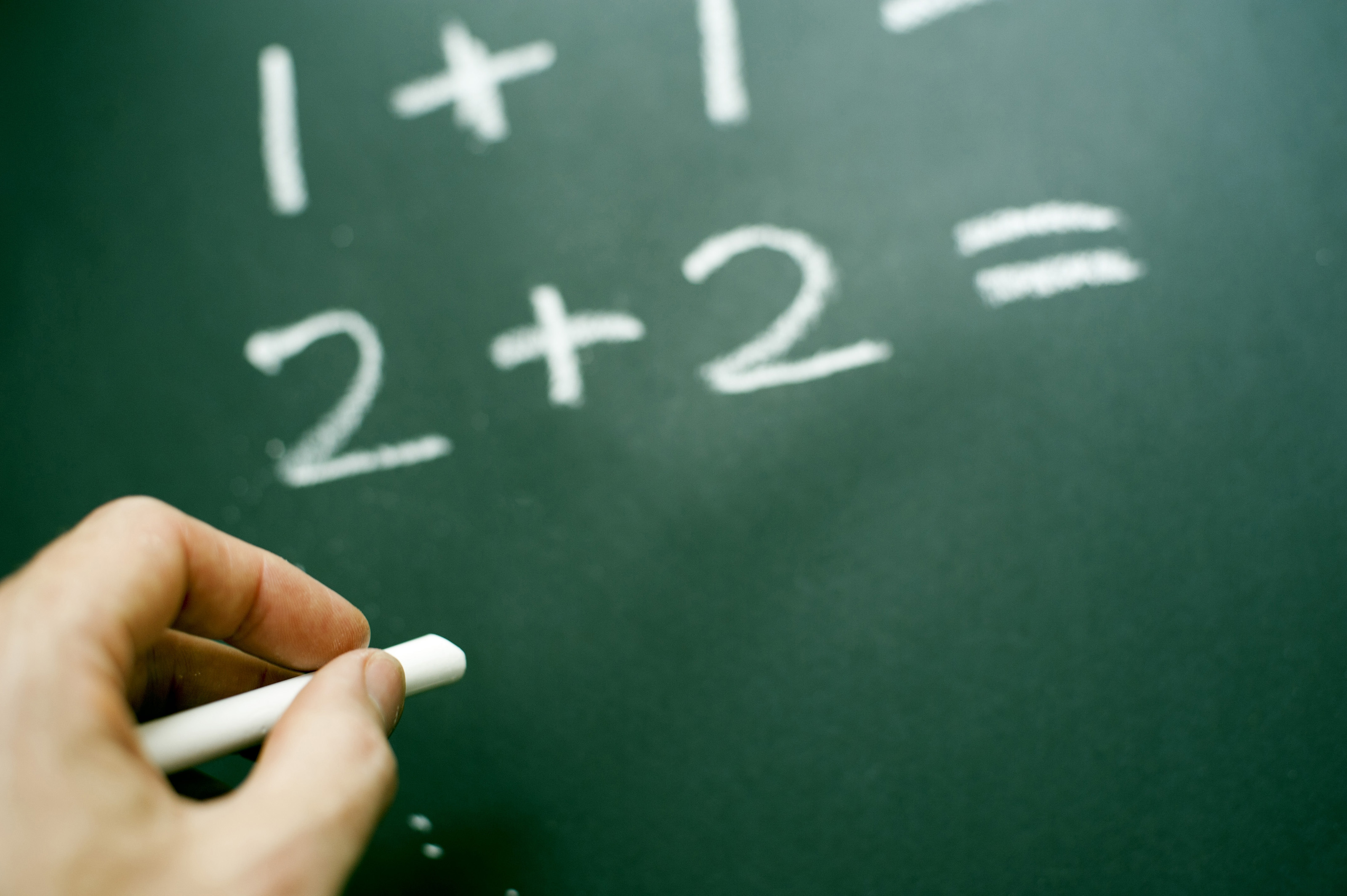 Math
Expectation and rules 
Schedule for the week 
Worksheet
This Photo by Unknown Author is licensed under CC BY
Make Up Time
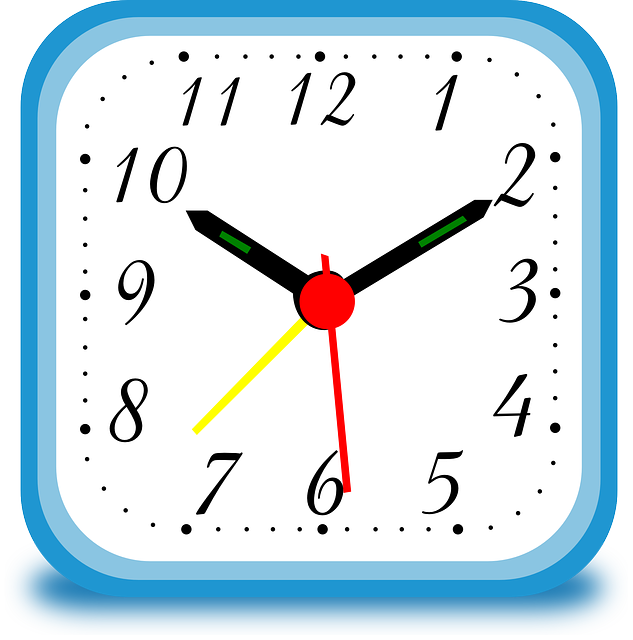 Unfinished work 
Rules for this time 
What if I do have unfinished work? 
Reading
Draw
YOU MADE IT!
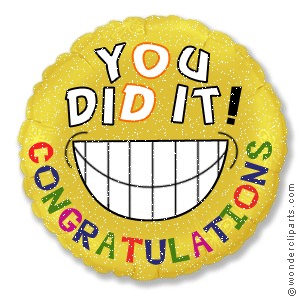 Review bus/pickup rules 
Clean up the classroom 
Line Up 
Bus line 
Pickup line
This Photo by Unknown Author is licensed under CC BY-NC-ND
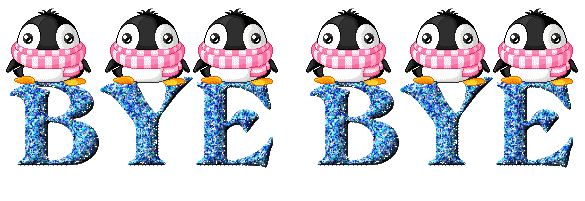 This Photo by Unknown Author is licensed under CC BY-SA-NC
CAN'T WAIT TO SEE YOU TOMORROW!